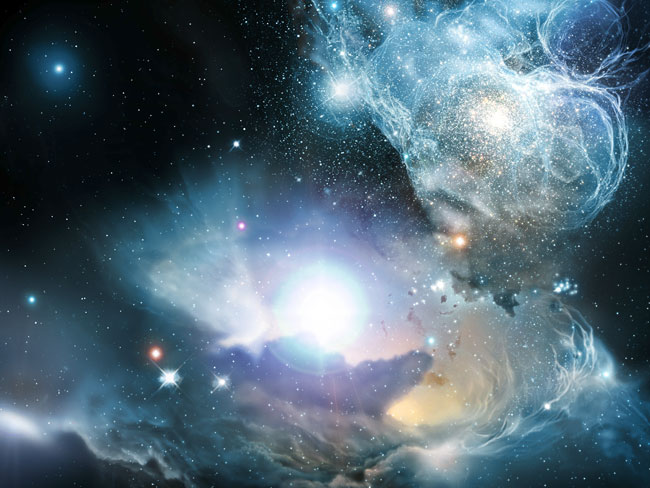 Astrophysical  

        Fluid Dynamics
Astrophysical  Hydrodynamics




i    Lecturer: Rien van de Weijgaert

		a  Room 186, phone 4086, email: weygaert@astro.rug.nl

		b  Office hours:   You are always welcome to come to my office for short
			questions.   You can also make an appointment via email.

ii   Teaching assistant: Patrick Bos

		a  Office: 189,  phone: 4053, email: pbos@astro.rug.nl

iii The purpose of the course is to complete the fluid mechanics background
	needed in astrophysics.

iv  Attendance of a substantional fraction of course lectures is obligatory.

v   Problem sets are mandatory and constitute about 25% of the final grade
vi  Written exam at the end of the term
Bibliography




The lecture notes and handouts are the main source of material. 
        However, there are a number of good books that the student can use 
        to clarify some of the topics or for extra material.

II.   Interesting  Books:

		■  Astrophysical Flows, J. Pringle and A. King, 
              Cambridge University Press,  nice concise introduction
		■  Fluid Mechanics, Landau and Lifshitz
           exceptional book but of somewhat higher level.
		■  An Introduction to Fluid Dynamics,   G. K. Batchelor 
            historic classic, widely regarded as a “bible” for the subject. 
            Daunting at first sight, but lucid, thorough and reliable. 
       ■   Gas Dynamics;  Vol. II, Physics of Astrophysics, F. Shu
            Univ. Science Books,  very good for astrophysical perspective.
       ■    Album of Fluid Motion, van Dyke 
            Beautiful photographs showing fluid in motion
.
Astrophysical  Fluid  Mechanics

	Topics
I      Fluid Picture Book
II     Basic fluid equations 
         of ideal fluids
III  Inviscid Barotropic Flows:
       Kelvin Circulation Theorem
       Bernoulli Theorem 
IV    Incompressible Fluids
Compressible fluids:
V     Waves
VI    Hydrodynamic Instabilities
VII  Shock Waves
VIII.   Viscous flows: 
	         Navier-Stokes Eqns.

IX.      Similarity solutions

X.       Turbulence

XI.     Magnetohydrodynamics

XII.   Numerical 
          (astro)hydrodynamics
Fluid Picture Book
Waves:
sea & ocean waves
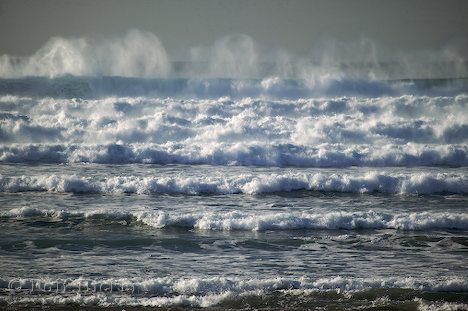 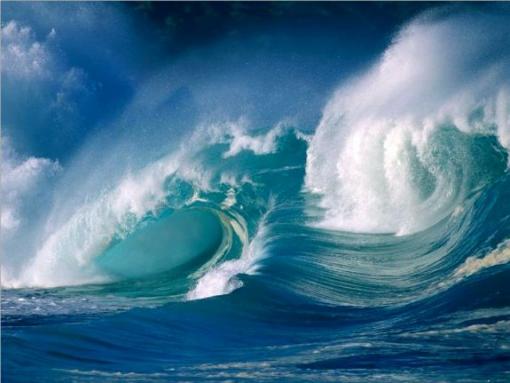 Sound Waves:
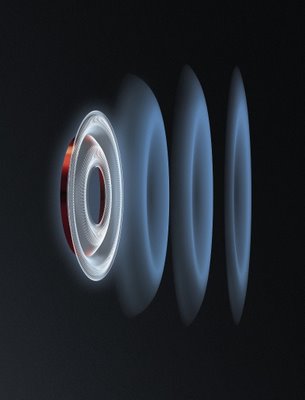 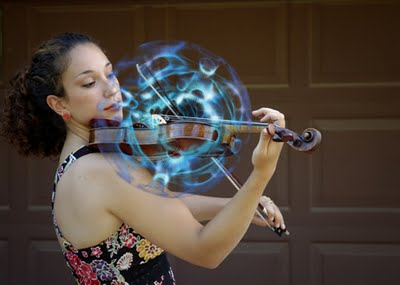 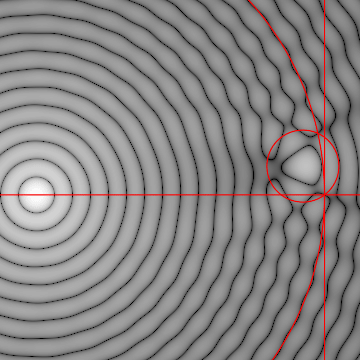 Sound Waves
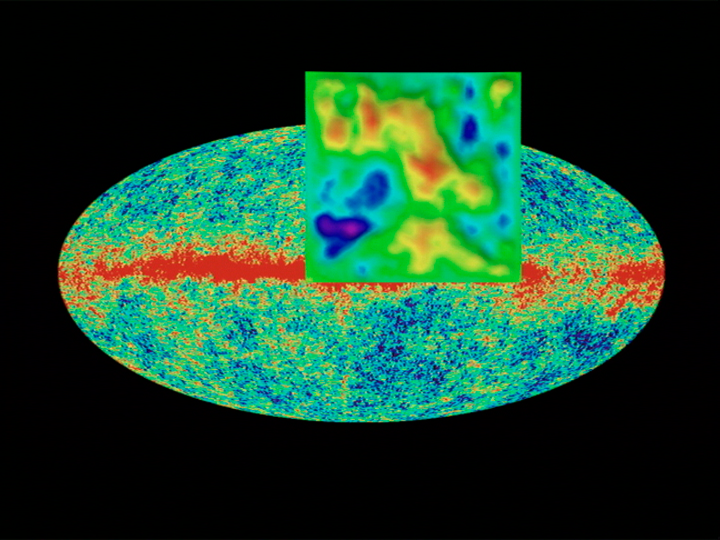 Cosmic Sound Waves
Primordial Sound Ripples seen in WMAP Cosmic Microwave Background
Cosmic Sound Waves
Convection:
Benard cells
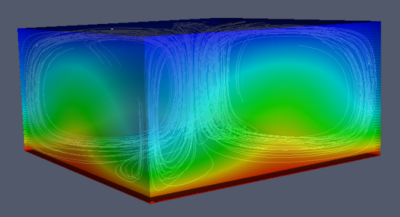 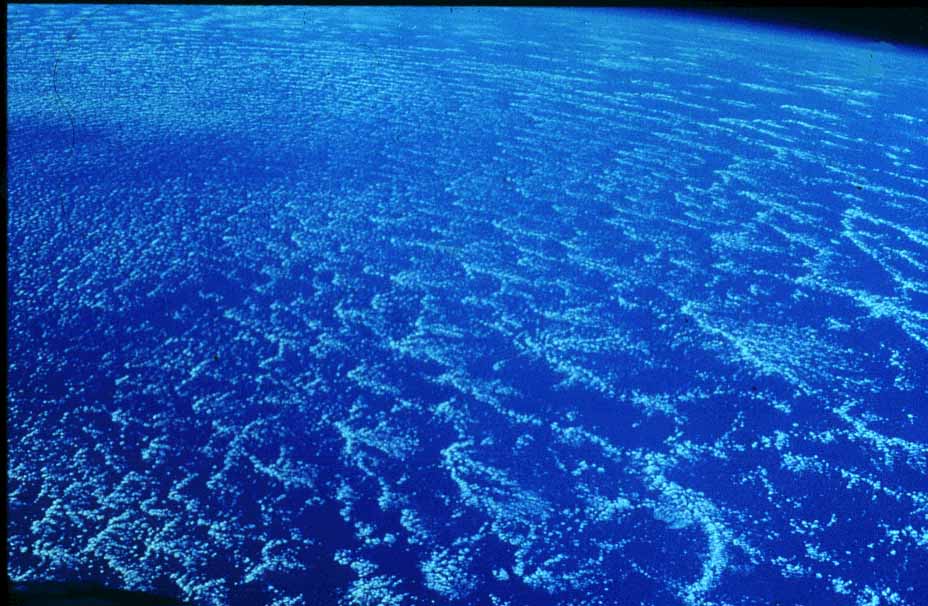 Convection:
Earth Atmosphere
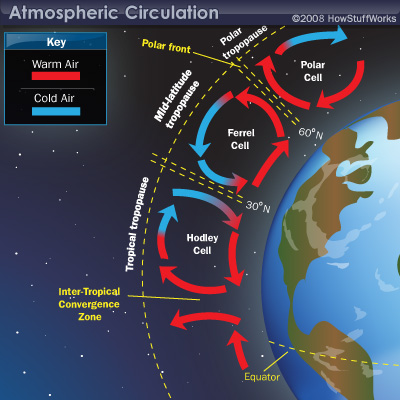 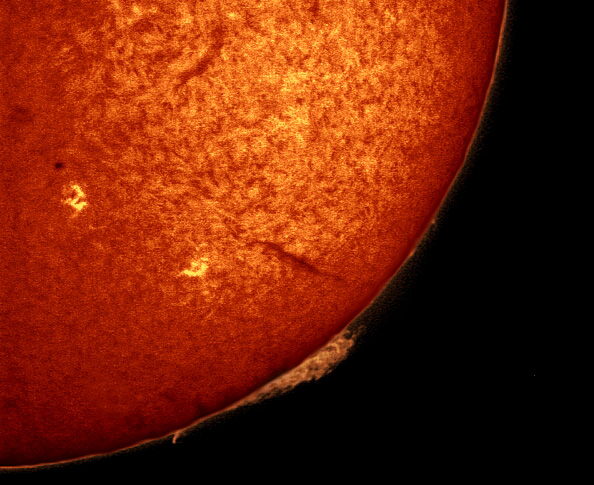 Convective cells on solar surface
Vortex  &  Vorticity
Vortices in Shear Flow
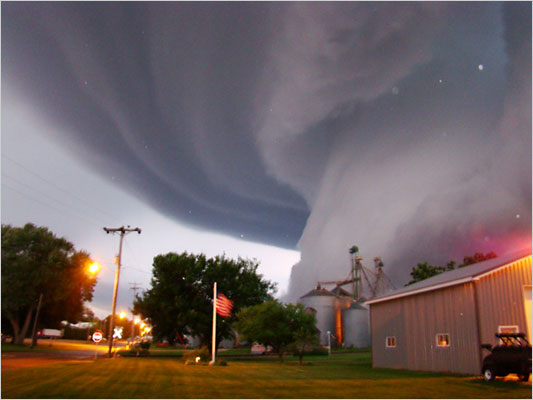 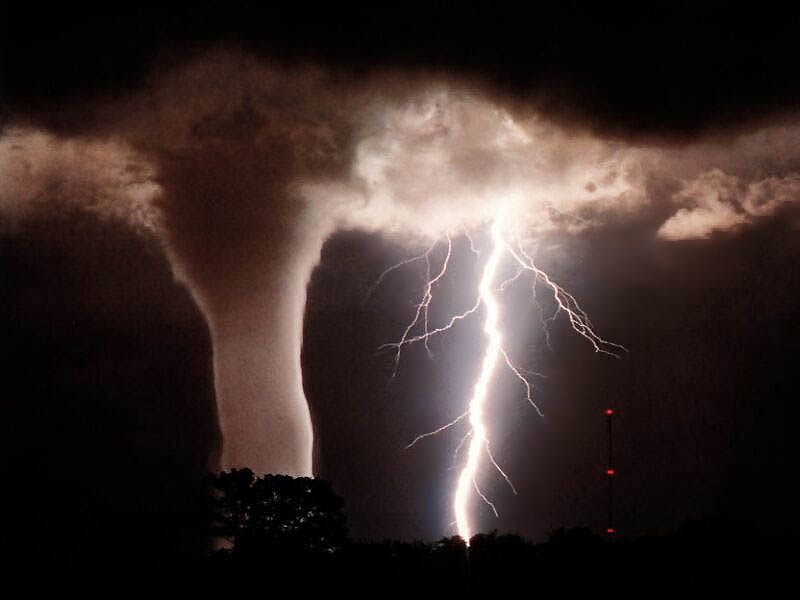 Tornados:
   Atmospheric Vortices
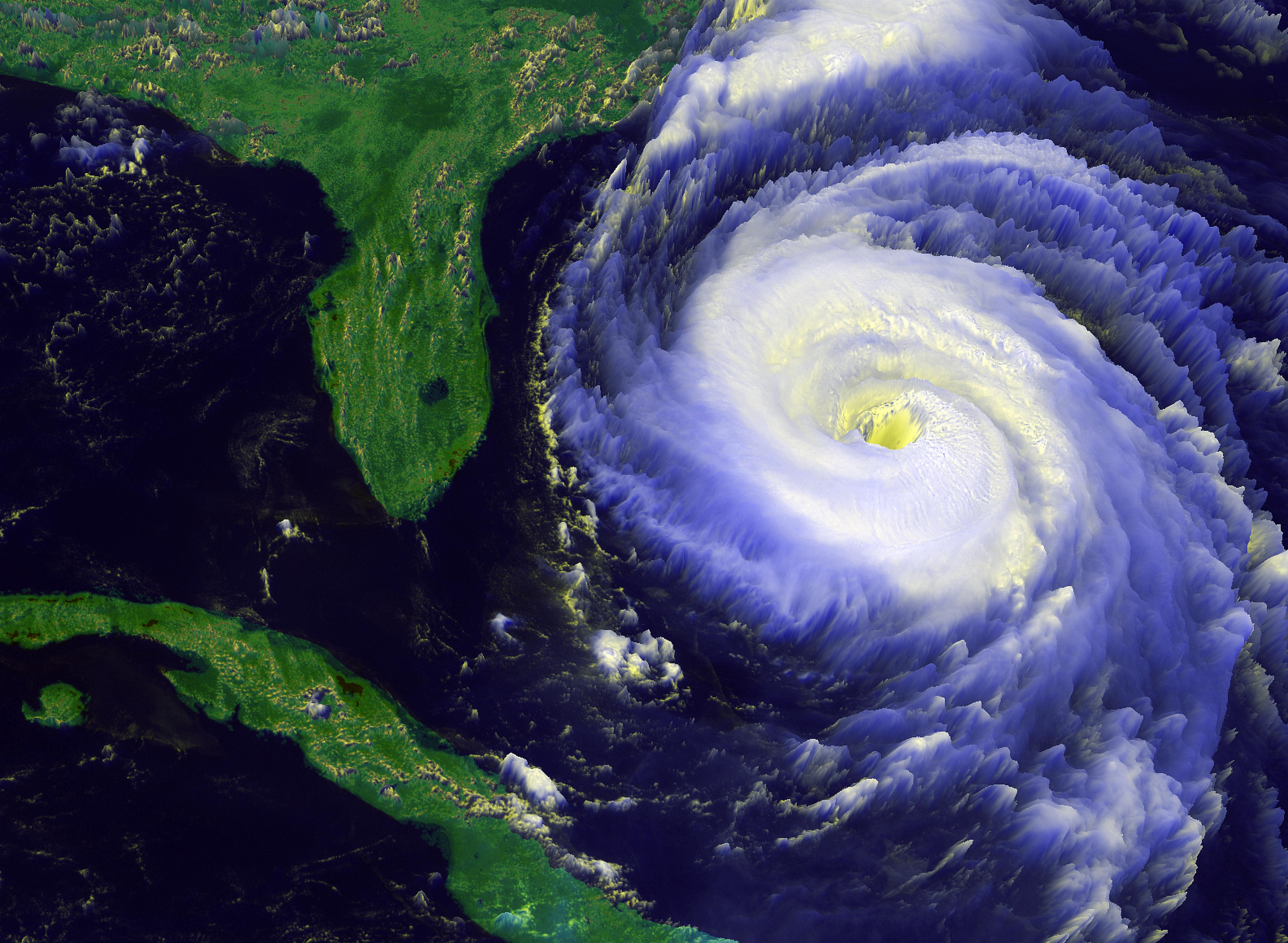 Hurricanes:
   Atmospheric Vortices
Vortices and Eddies:
  Jupiter’s turbulent atmosphere
Vortices and Eddies:
  Jupiter’s turbulent atmosphere
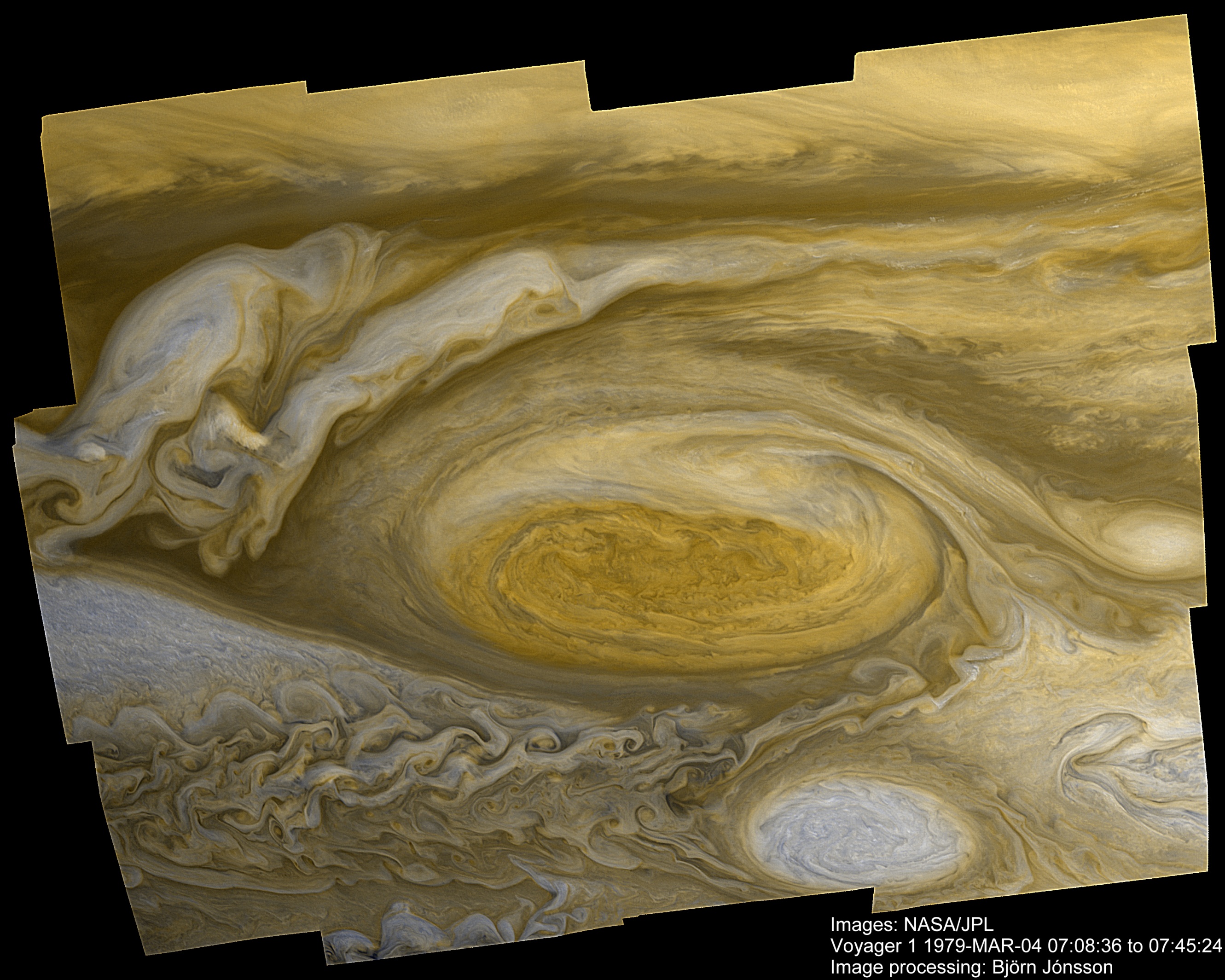 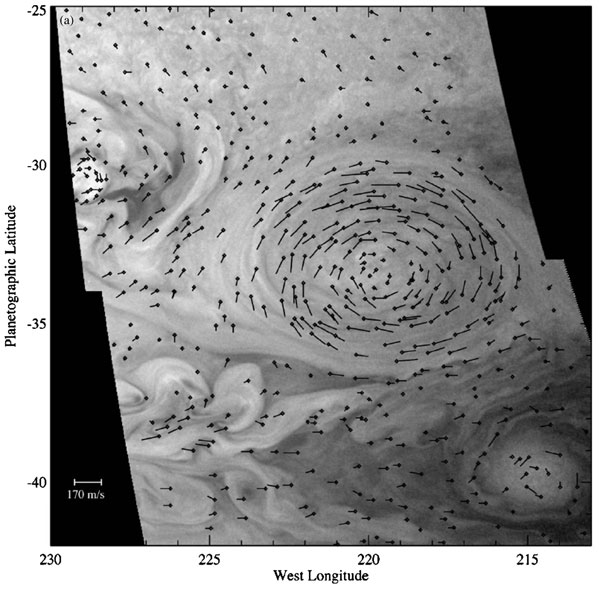 Voriticity Flow around 
Jupiter’s Red Spot
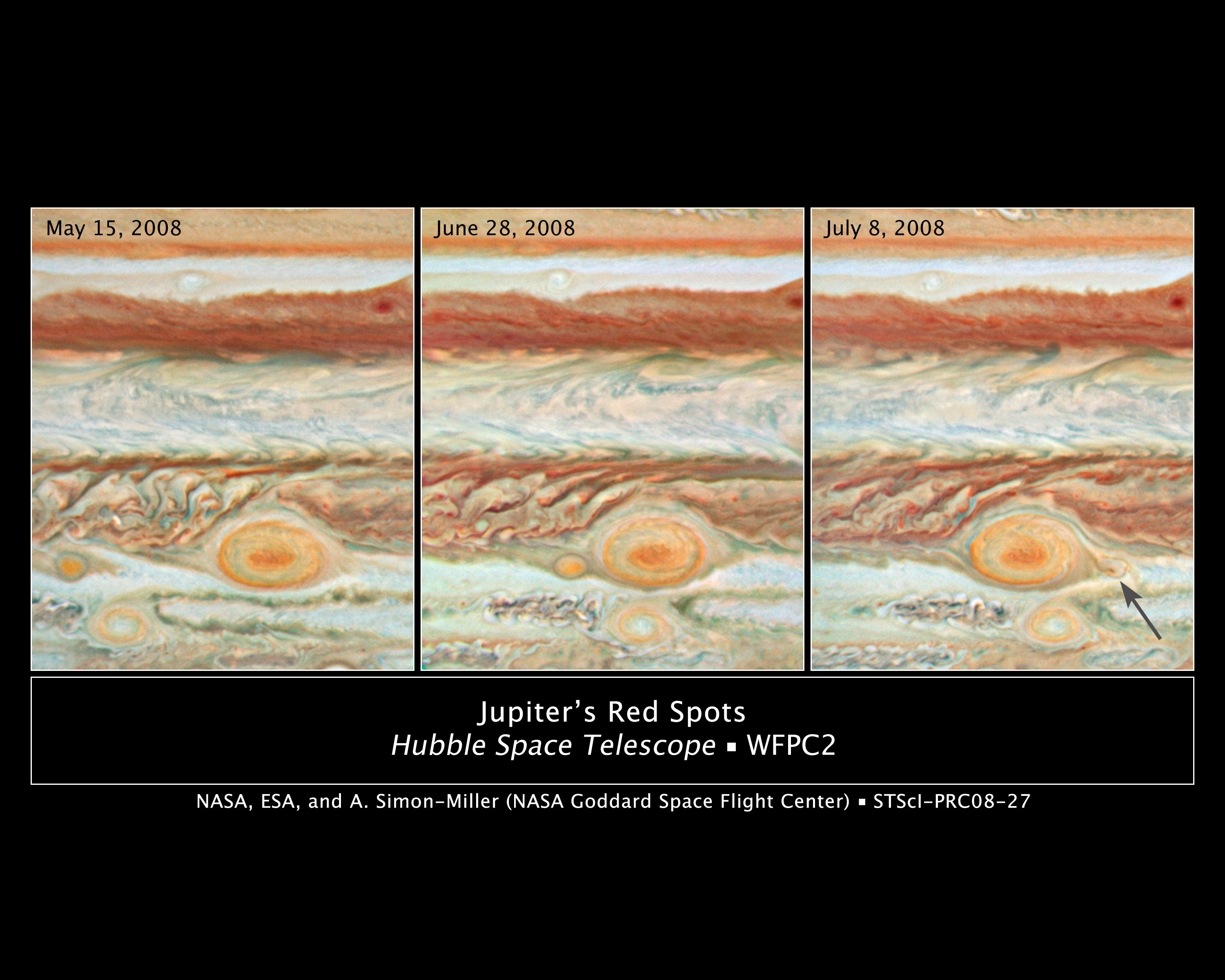 Rayleigh-Taylor Instability
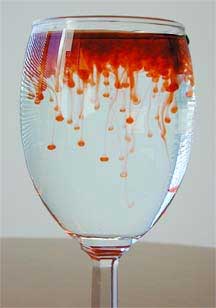 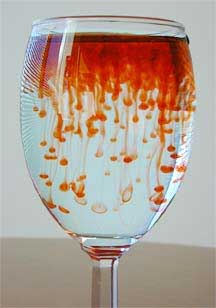 2 fluids of different density
Rayleigh-Taylor Instability
2 fluids of different density
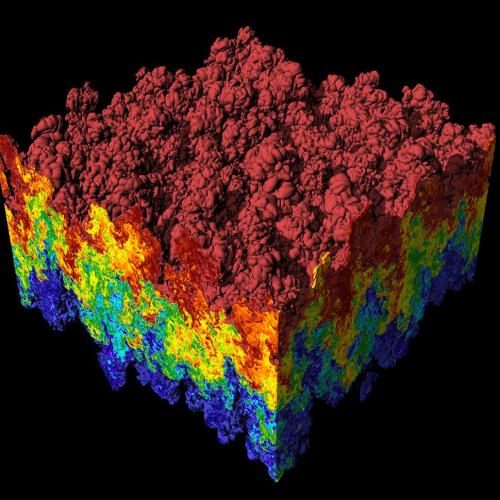 Rayleigh-Taylor Instability
fluids of different density
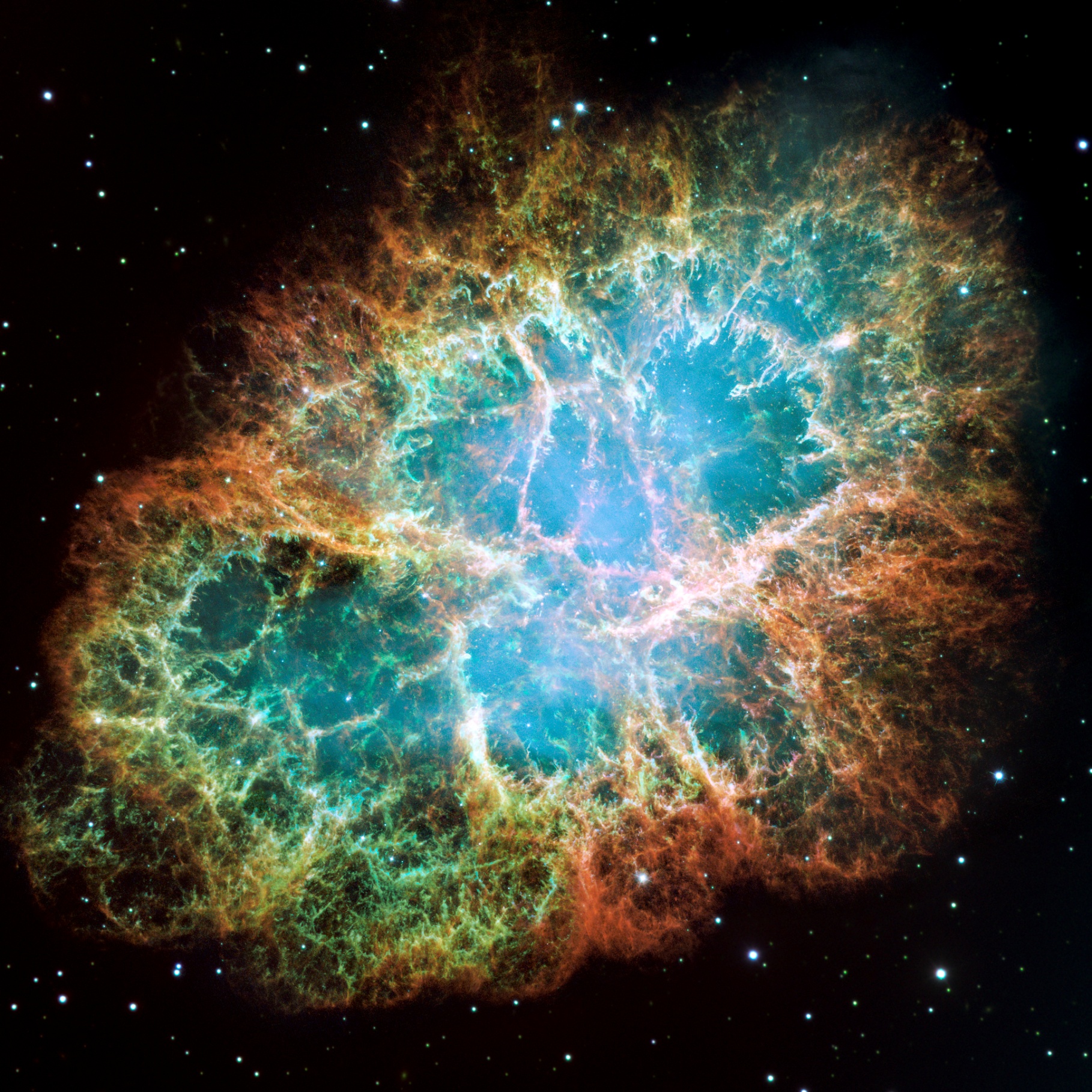 Cosmic Rayleigh-Taylor Instability
Crab Supernova Remnant
Kelvin-Helmholtz Instability
at the boundary of 2 shearing fluids
Kelvin-Helmholtz Instability
KH instability in cloud cover
Kelvin-Helmholtz Instability
KH instability in Saturn’s atmosphere
Supersonic Motion & Shockwaves
Supersonic Motion & Shockwaves
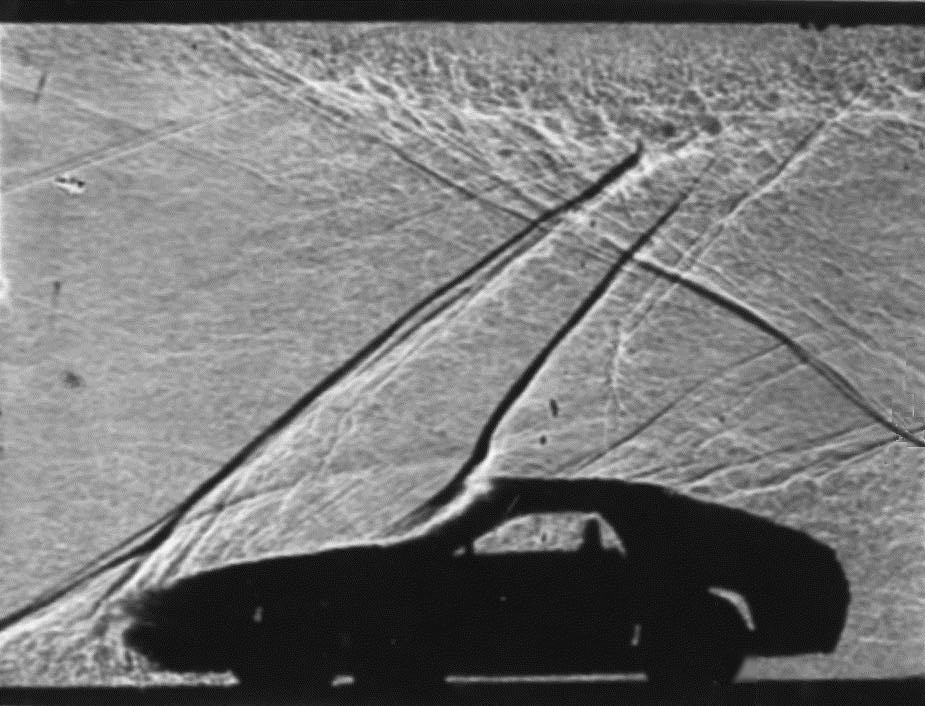 Supersonic Motion & Shockwaves
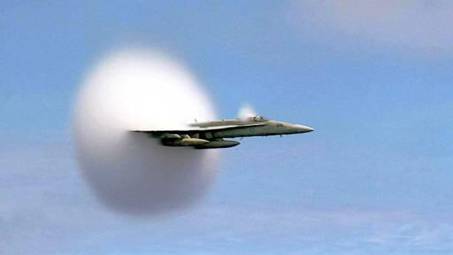 Cosmic Shockwave:
            Supernova remnant  CasA
Gas streams 
  along magnetic field lines
Solar surface
         TRACE